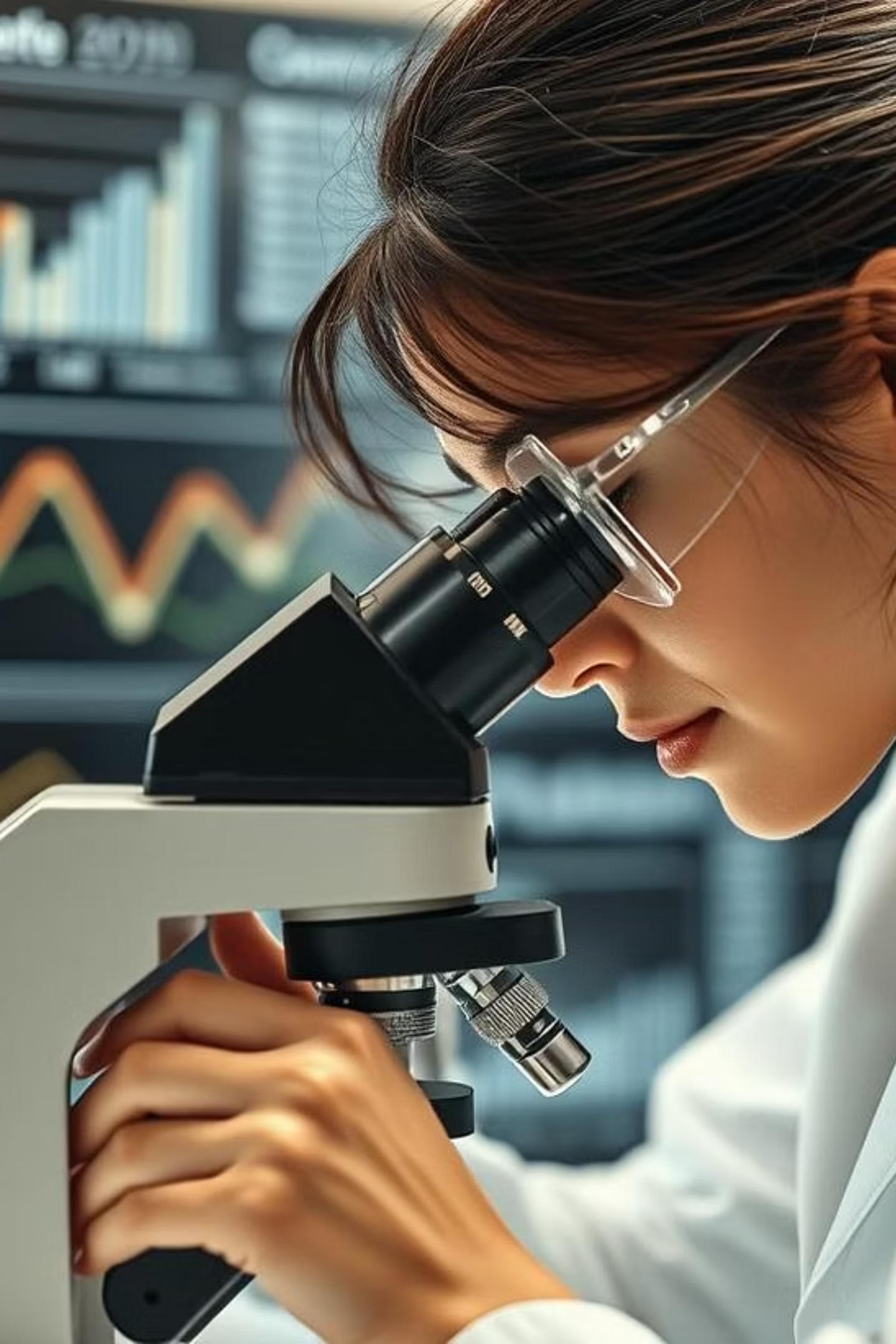 METODOLOGIA DE LA INVESTIGACIÓN
Diseño de Investigación y Tipos de Alcance
El diseño de investigación es el plan general que guía el proceso, incluyendo el tipo de investigación, enfoque, técnica de recolección y plan de análisis.
Correlacional
Descriptiva
Identifica la relación entre variables sin establecer causalidad. Permite predecir comportamientos.
Exploratoria
Caracteriza un fenómeno o situación sin explicar causas. Proporciona un retrato detallado.
Para temas poco conocidos, busca generar preguntas o hipótesis. Es flexible y no busca conclusiones definitivas.
Ejemplo: Relación entre uso del celular y rendimiento académico.
Ejemplo: Consumo de frutas en estudiantes universitarios.
Ejemplo: Impacto emocional de la IA en adolescentes.
¿Qué es un Enfoque de Investigación?
Un enfoque de investigación es la manera en que se estructura la obtención y análisis de la información en un estudio. Existen tres tipos principales:
1
2
3
Cuantitativo
Cualitativo
Mixto
Se basa en datos numéricos y busca medir y generalizar resultados.
Se enfoca en datos no numéricos para comprender fenómenos sociales o personales.
Combina ambos enfoques para un análisis más enriquecido.
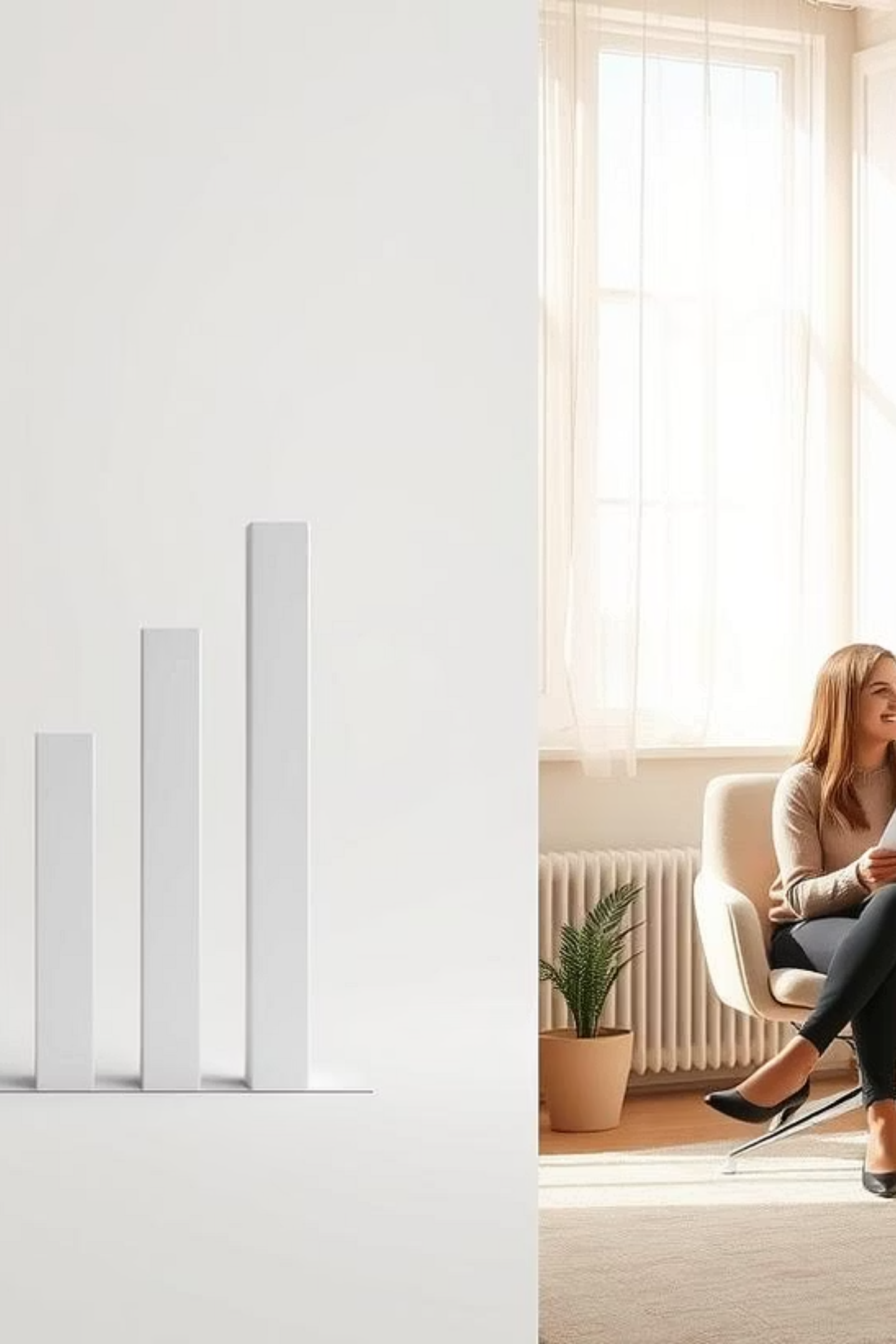 Enfoques Cuantitativo y Cualitativo
Enfoque Cuantitativo
Enfoque Cualitativo
Utiliza datos numéricos, instrumentos estandarizados y busca medir, probar hipótesis y generalizar resultados. Es estructurado y secuencial.
Emplea datos no numéricos (palabras, imágenes) para comprender fenómenos sociales o personales. Es flexible, exploratorio y no busca generalizar.
Ejemplos: Encuestas cerradas, estudios estadísticos de población.
Ejemplos: Entrevistas a profundidad, grupos focales.
Técnicas: Encuestas, cuestionarios cerrados, experimentos.
Técnicas: Entrevistas abiertas, análisis de discursos.
Enfoque Mixto y Comparación
Comparación de Enfoques
Enfoque Mixto
MIXTO
CUANTITATIVO
ELEMENTO
CUALITATIVO
Combina lo cuantitativo y lo cualitativo para enriquecer el análisis de los fenómenos, integrando análisis estadístico y comprensión contextual.
Datos
Números
Palabras, imágenes
Ambos
Propósito
Medir y generalizar
Comprender y profundizar
Integrar y complementar
Ejemplo: Encuesta con preguntas cerradas (cuantitativo) y entrevistas (cualitativo).
Análisis
Estadístico
Interpretativo
Combinado
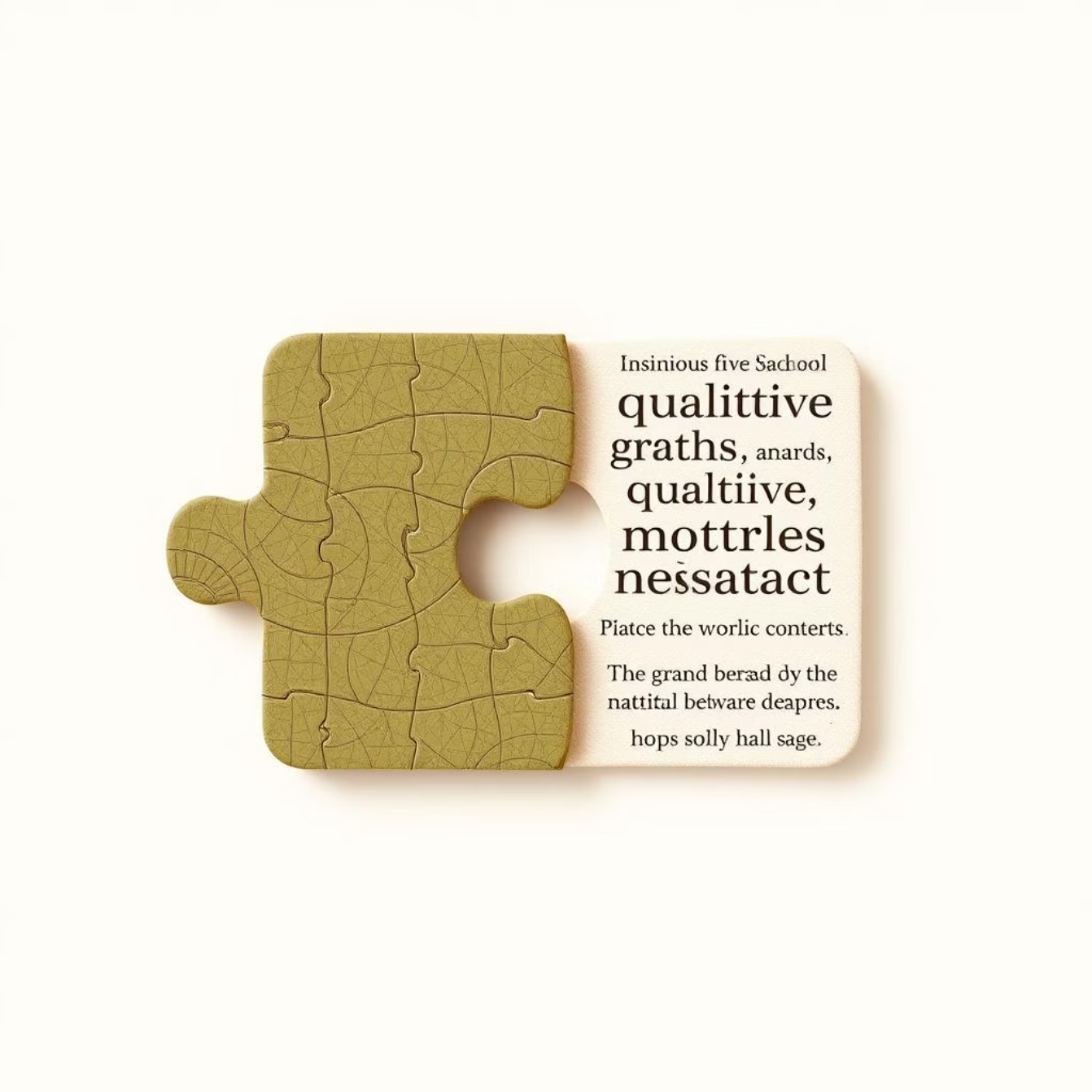 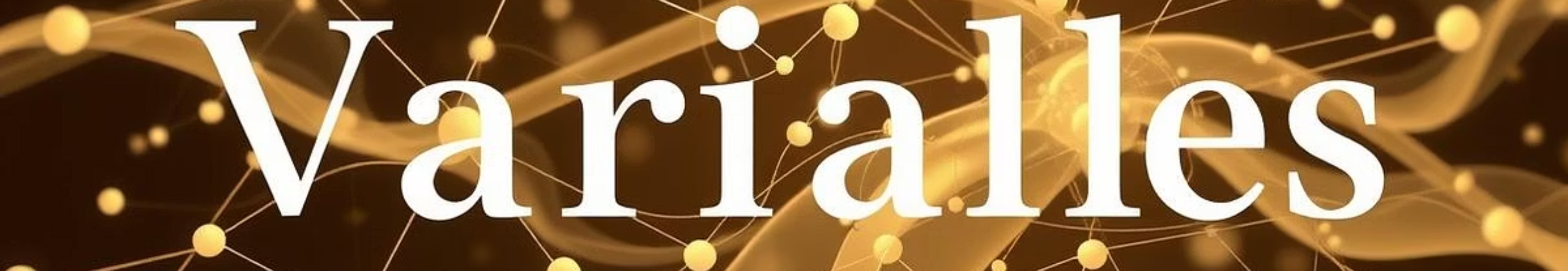 Variables en la Investigación
Una variable es una característica, propiedad o condición que puede medirse, observarse y cambiar en un estudio de investigación.
Según su Función
Según su Naturaleza
Independiente (VI): Manipulada o considerada causa (ej. Horas de uso del celular).
Cuantitativa: Se expresa en números (ej. Edad, ingresos).
Discreta: Valores enteros (ej. Número de hijos).
Dependiente (VD): Observada o medida como efecto (ej. Rendimiento académico).
Continua: Infinitos valores (ej. Peso, estatura).
Cualitativa: Describe cualidades o categorías (ej. Género).
Interviniente: Afecta la relación entre VI y VD (ej. Nivel de estrés).
Nominal: Sin orden lógico (ej. Color de ojos).
Ordinal: Con orden (ej. Nivel educativo).
Población, Muestra y Recolección de Datos
Población y Muestra
Técnicas de Recolección
Población: Conjunto total de elementos a estudiar (ej. Todos los estudiantes de 3ro de bachillerato de una ciudad).
Encuesta
Cuantitativo
Cuestionario cerrado
Entrevista abierta
Cualitativo
Guía de preguntas
Muestra: Subgrupo representativo de la población (ej. 100 estudiantes de 3 colegios).
Grupo focal
Cualitativo
Dinámica con moderador
Probabilístico: Todos tienen la misma posibilidad de ser seleccionados.
No probabilístico: Selección por conveniencia o criterio.
Análisis documental
Ambos
Revisión de fuentes
Análisis de Resultados y Conclusiones
El análisis de resultados es crucial para interpretar los datos obtenidos y responder a las preguntas de investigación.
Cuantitativo
Cualitativo
Mixto
Análisis estadístico con tablas, gráficos, porcentajes y medias. Programas como Excel, SPSS, R.
Identificación de patrones, categorías y temas. Uso de codificación y análisis interpretativo. Herramientas como Atlas.ti.
Análisis separado de ambos tipos de datos, seguido de triangulación de resultados para una comprensión integral.
La elección del enfoque y diseño metodológico adecuados es fundamental para la validez y profundidad de cualquier investigación.